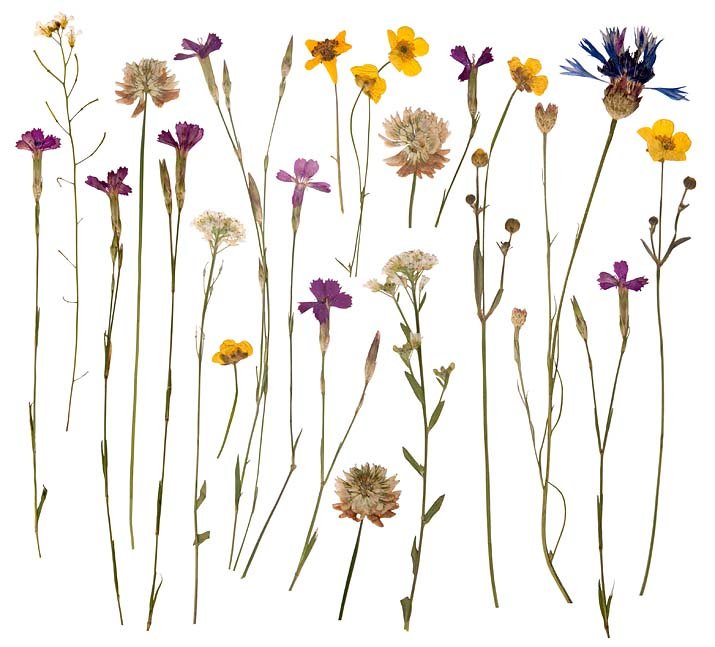 Herbář
K čemu je to dobré?
doklad výskytu určitého taxonu
možnost pozdějšího určení, upřesnění a oprav původní determinace
podklady pro studie - ekologie, fenologie, fytogeografie, floristika, morfologie, …
možnost využít genetický materiál rostliny
lze použít k demonstračním a výstavním účelům
Co je to herbářová položka?
= suchá vylisovaná rostlina připevněná k listu papíru a označená schedou
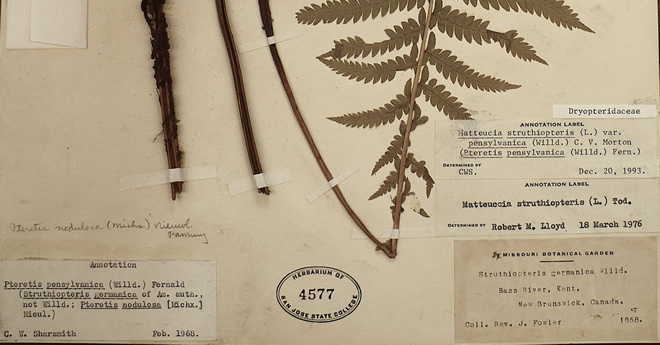 Jak na to I. – sběr rostlinného materiálu
rostliny v terénu ukládáme do pytlíků nebo igelitové tašky
 nebo je rovnou zakládáme mezi noviny a kartonové desky

 rostlinný materiál je potřeba co nejdříve připravit k sušení a lisování
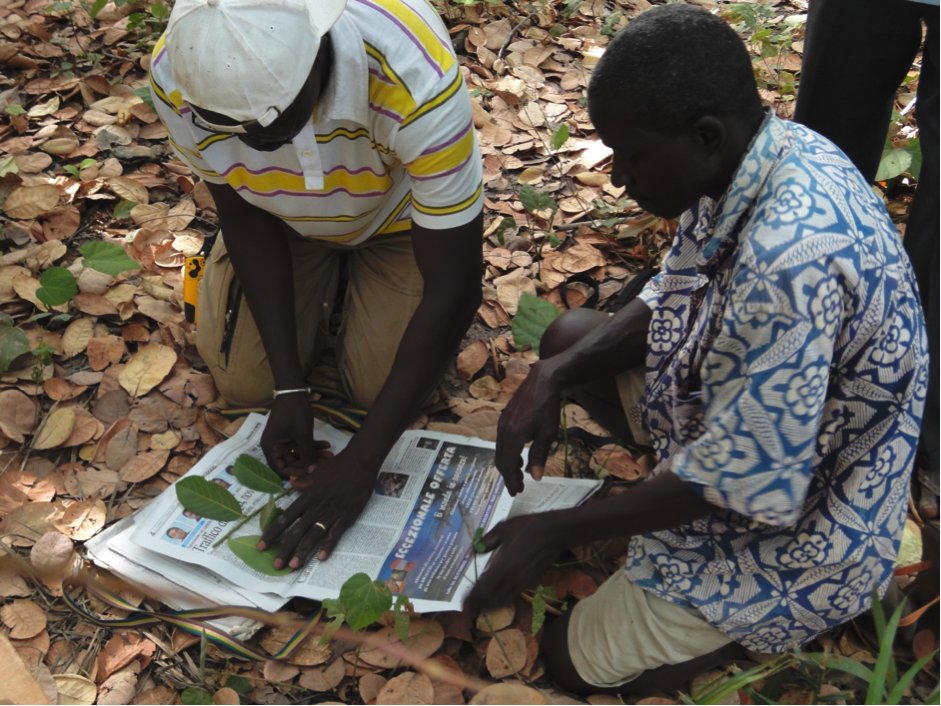 Jak na to II. – lisování a sušení
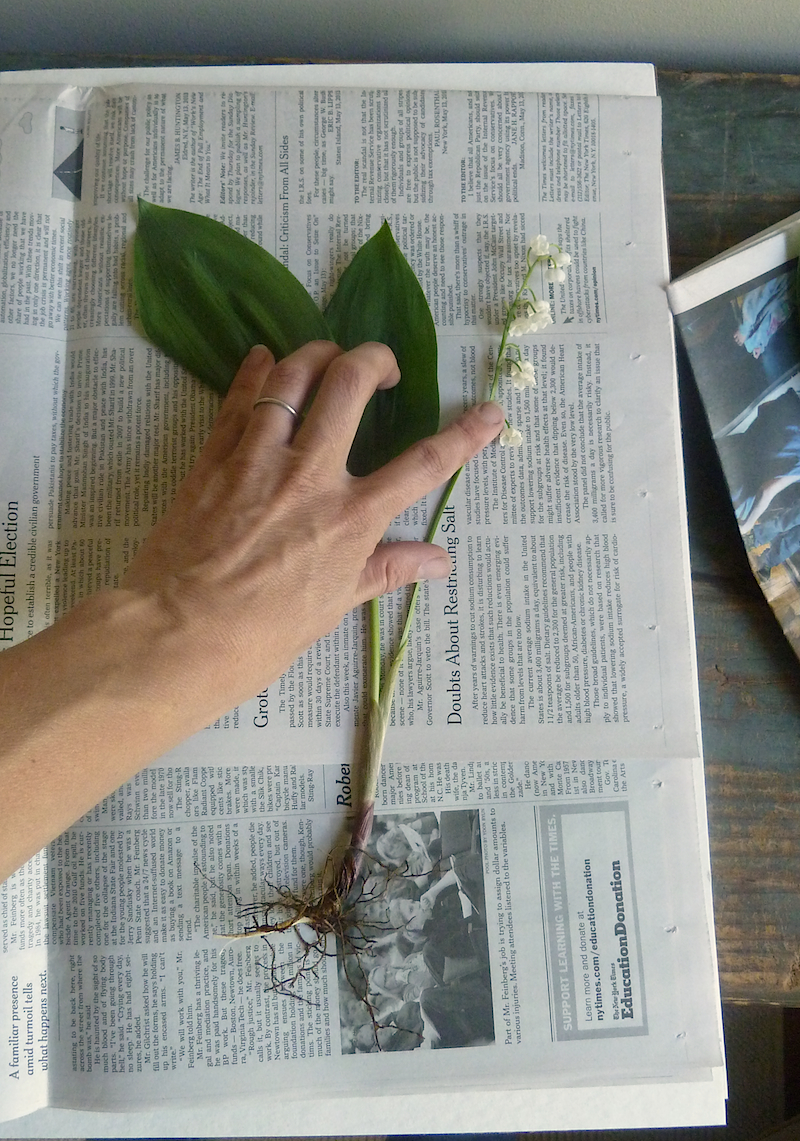 ideální je zakládat do novin nebo pijáků a prokládat  lepenkovými kartony
 rostliny je potřeba rovnoměrně zatížit – lis nebo knihy
 důležité je překládání – alespoň druhý, třetí a pátý den
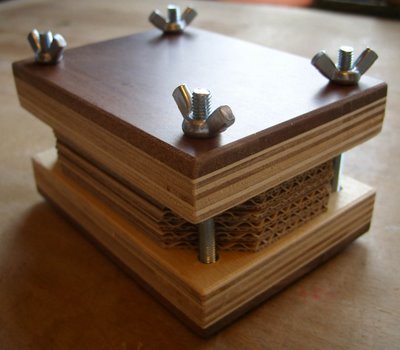 Jak na to III. – výroba herbářové položky
podkladem balící papír, rýsovací čtvrtky nebo speciální papír pro herbářování (vysoká trvanlivost, vyšší gramáž)

 rostliny rovnoměrně rozmístíme, aby se nepřekrývaly
 připevňujeme je bankovní lepící páskou nebo papírovými proužky (ideální lepidlo – herkules) nebo přišijeme
!!! NE izolepou

 scheda:
-    musí obsahovat lokalitu, datum a jméno sběratele
je dobré, když je na ní uvedeno jméno taxonu, případně zeměpisné souřadnice místa sběru, okolnosti nálezu, jméno herbáře a číslo položky
je to samostatný štítek nalepený spolu s rostlinou na podkladový papír
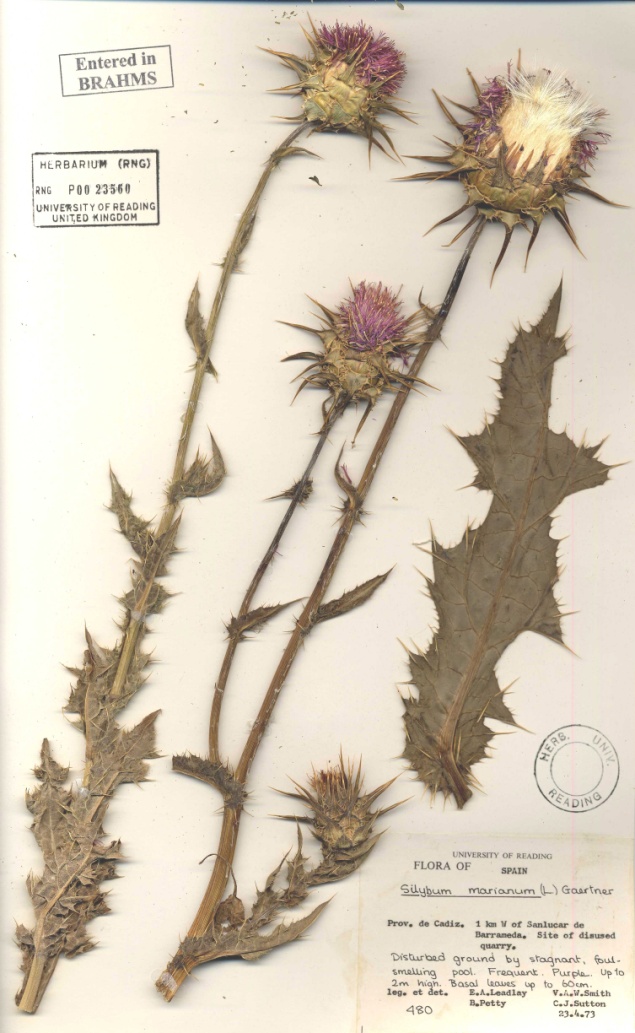